Merry Christmas
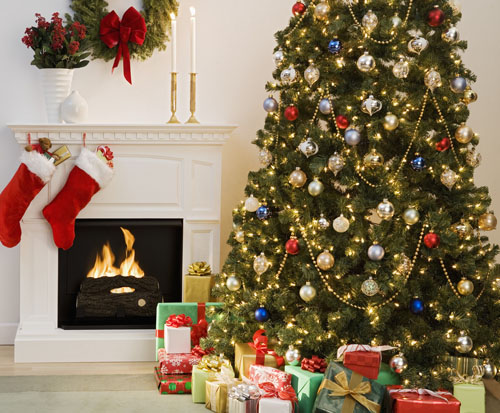 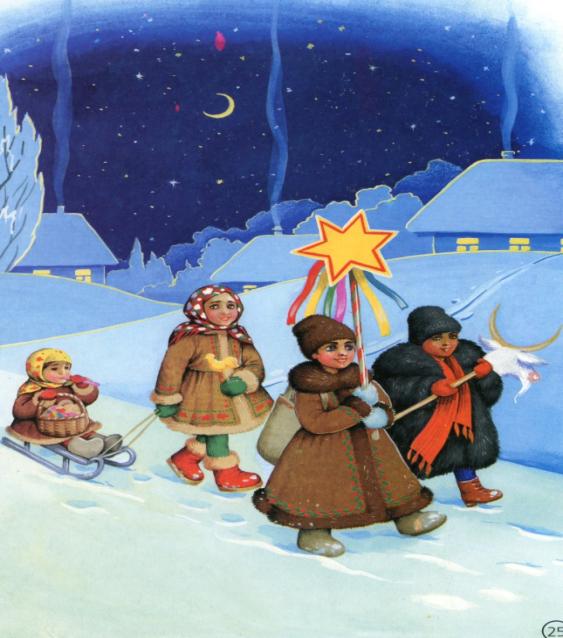 “Christmas is coming”
              Christmas is coming,
              The geese are getting fat,
              Please put a penny
              In the old man's hat.
              If you haven't got a penny,
              A ha'penny will do, 
              If you haven't got a ha'penny,
              Then God bless you.
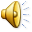 The 25th of December
    is Christ’s Birthday
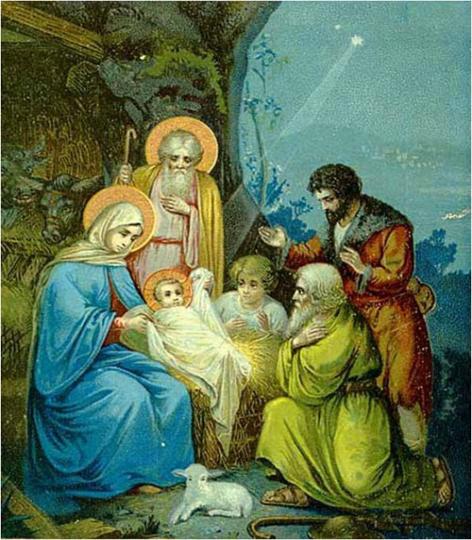 Christmas tree
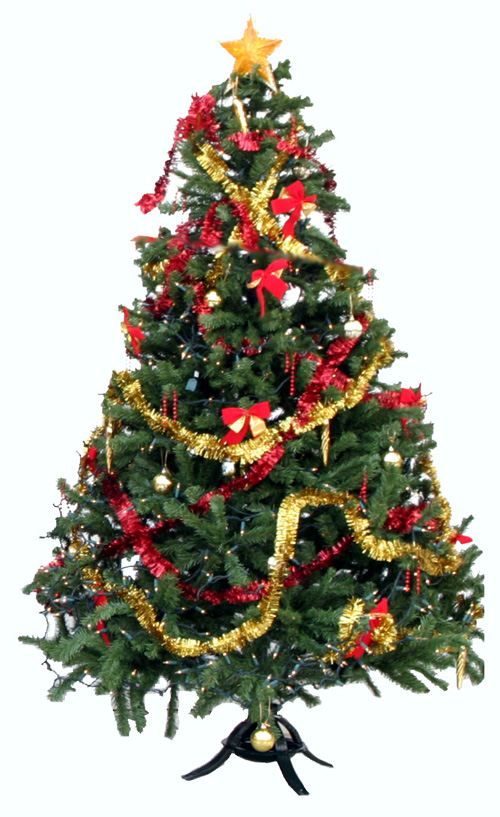 Christmas tree
O, Christmas tree, O, Christmas tree! 2 раза
O, tree of green, unchanging! 
Your boughs, so green in summer time
Do brave the snow of winter.
O, Christmas tree, O, Christmas tree
O, tree of green, unchanging!
Like little stars your candles bright
Send to the world a  light
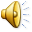 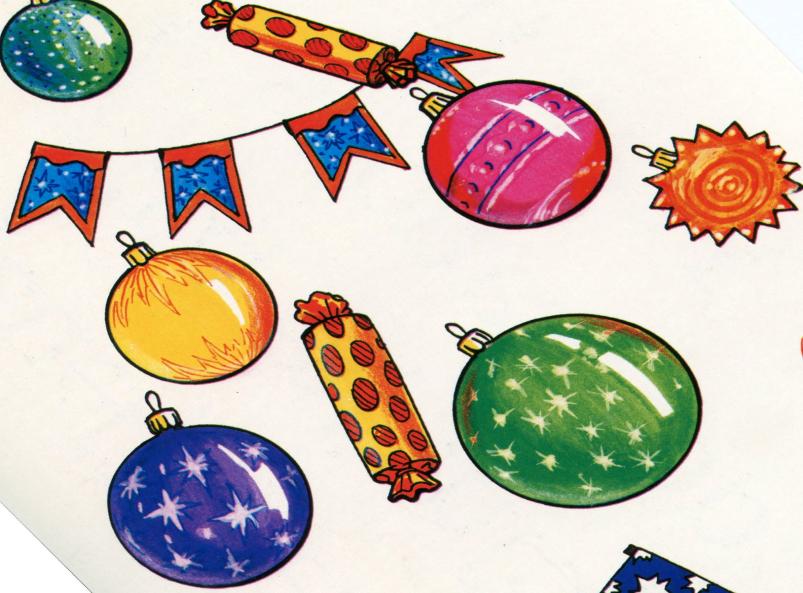 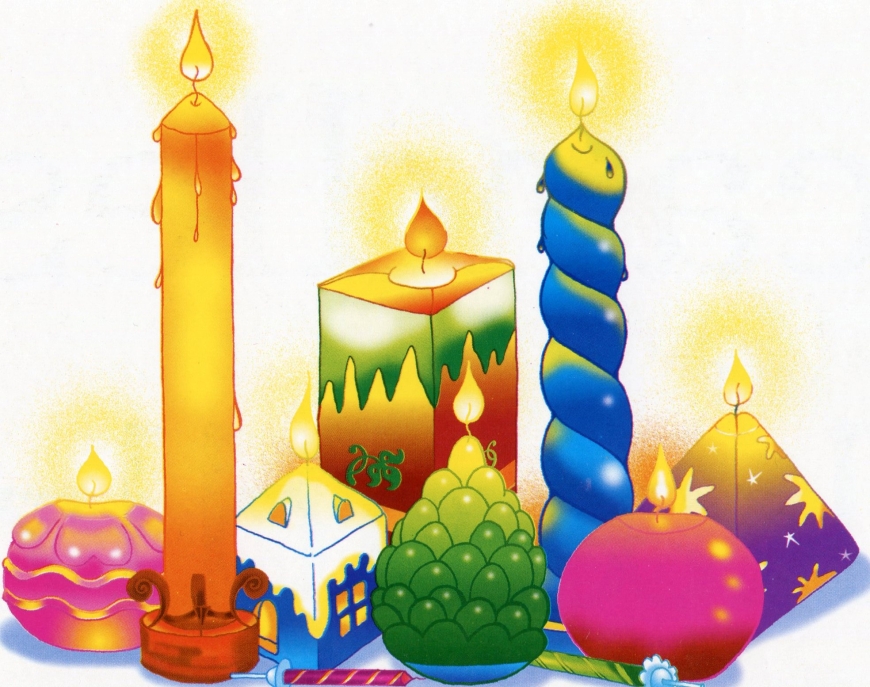 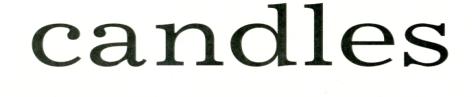 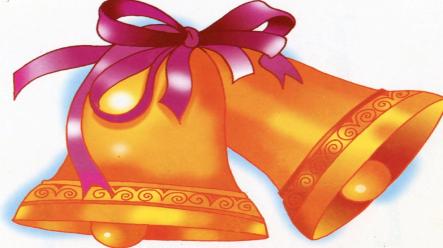 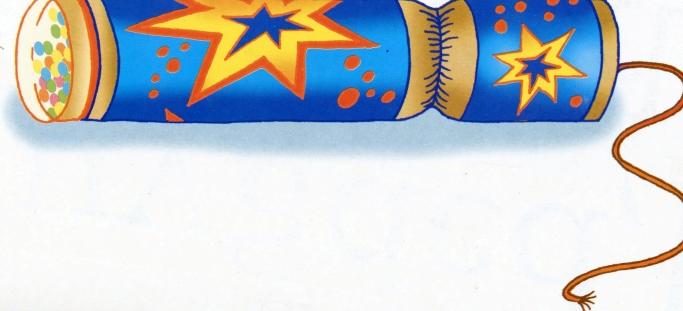 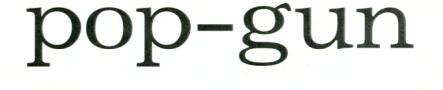 Snowballs, snowballs,
                                                                   Round go they .
                                                                      If you touch a snowball,
                                                                         You quickly run away
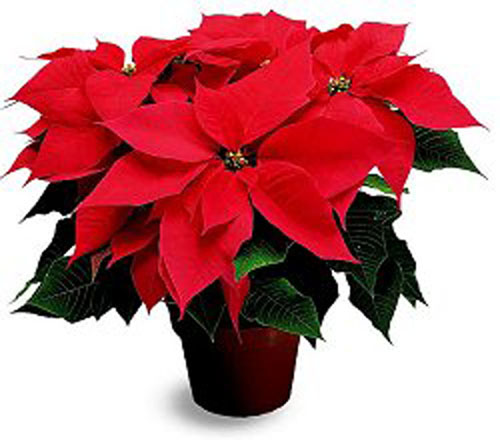 Mistletoe - омела
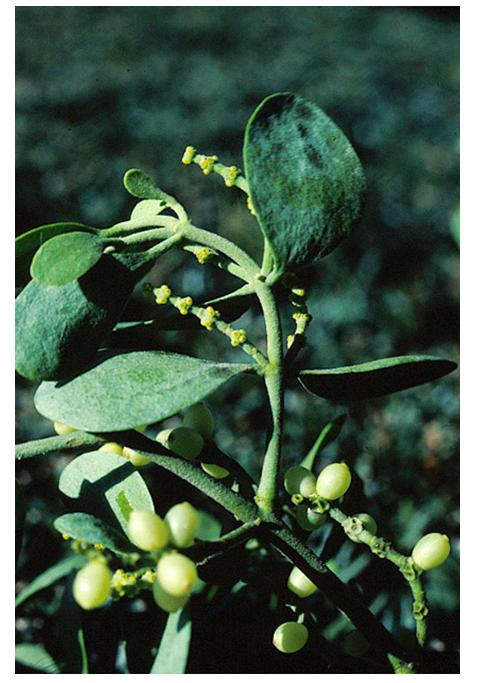 Santa Claus (Father Christmas)
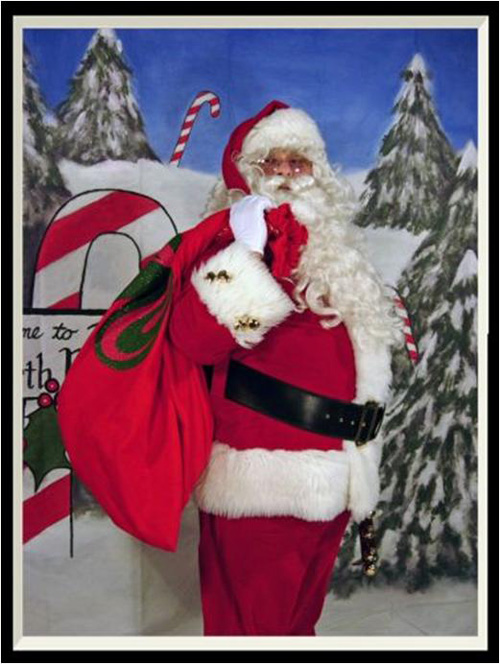 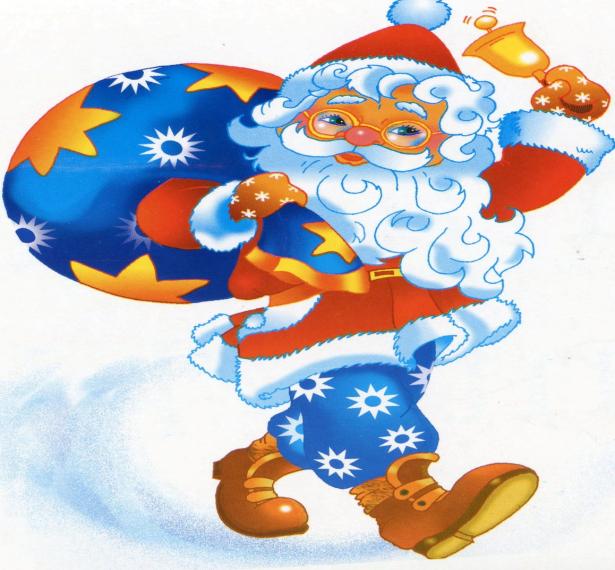 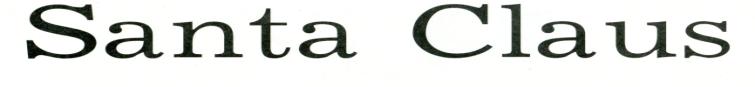 Christmas Card
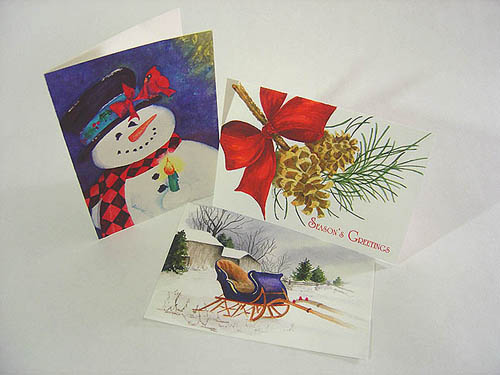 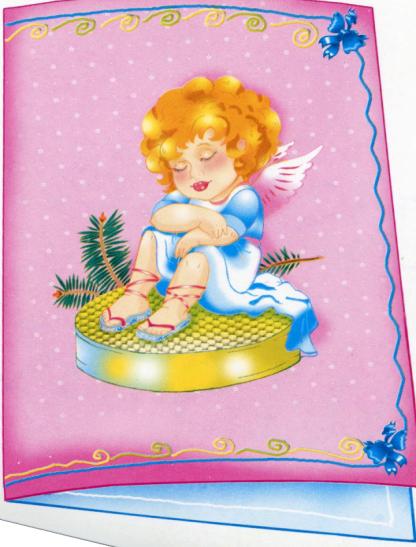 Robin
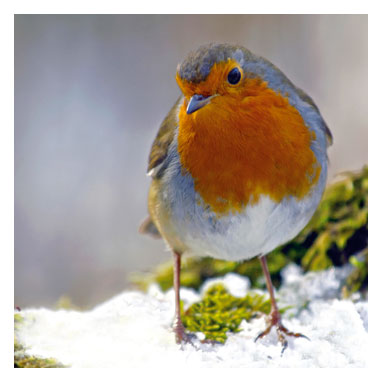 Christmas  Stockings
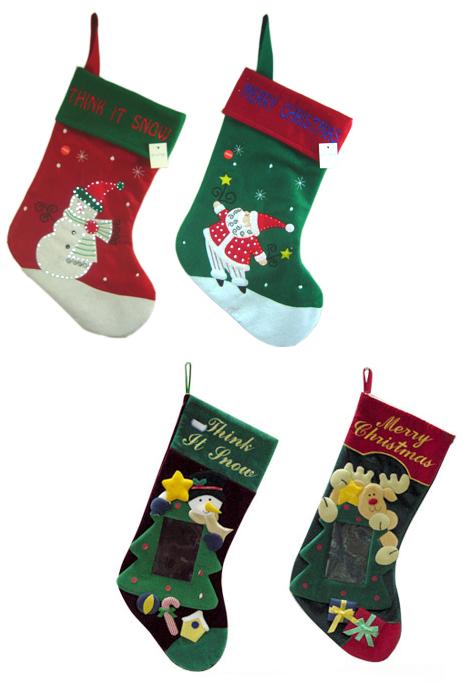 Presents. Presents in the socks,
Presents, presents in the socks,
In the socks, 
In the socks,
Look in the sock at twelve o’clock
The 26th of December
       is Boxing Day
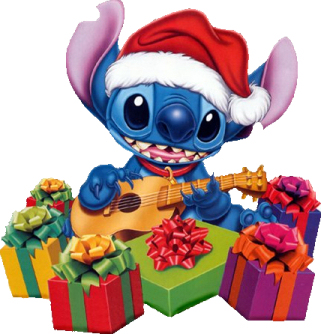 We Wish You A Merry Christmas

We wish you a merry Christmas (х3) 
And a happy new year

We all want some figgy pudding (х3)
Now bring out some here.

We won't go until we get some (х3)
So bring it right here.

We wish you a merry Christmas
And a happy new year.
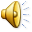 Christmas Pudding
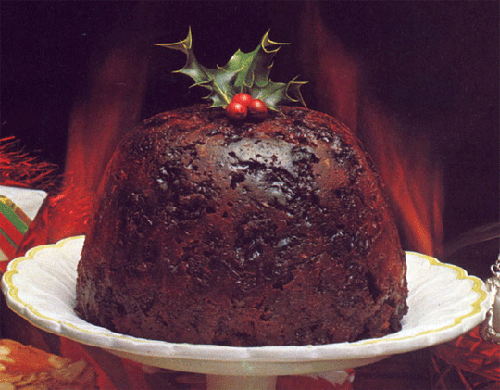 Holly – остролист
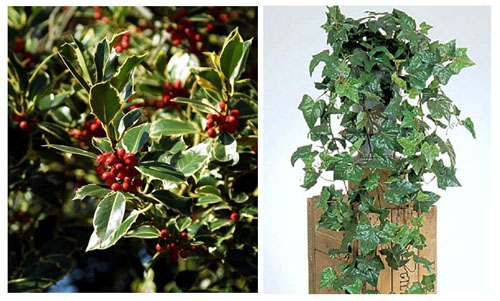 Twelfth cake on 
        The Twelfth night
(on the eve of 6th of January)
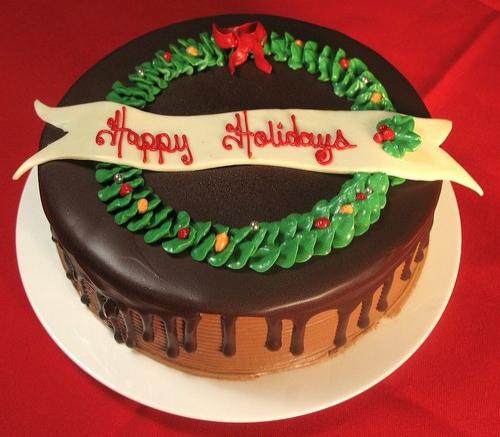 Carol–
         рождественский гимн
We wish You a Merry Christmas
We wish you a merry Christmas (х3) 
And a happy new year.
We wish you a merry Christmas (х3)
And a happy new year.
Good tidings we bring to you and your kin.
We wish you a merry Christmas
And a happy new year.
We all want some figgy pudding (х3)
And a cup of good cheer.
We won't go until we get some (х3)
So bring it right here.
Good tidings we bring to you and your kin.
We wish you a merry Christmas
And a happy new year.
A happy new year.
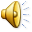 Dashing through the snow
In a one-horse open sleigh
O'er the fields we go
Laughing all the way;
Bells on bob-tail ring
Making spirits bright
What fun it is to ride and sing
A sleighing song tonight!
Chorus:
O! Jingle bells, jingle bells,
Jingle all the way!
O what fun it is to ride,
In a one-horse open sleigh, hey!
Jingle bells, jingle bells,
Jingle all the way!
O what fun it is to ride,
In a one-horse open sleigh
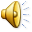